Medicaid:  An Overview and Assessment of Spending and Outcomes
John Garen
Gatton Endowed Professor of Economics, University of Kentucky 
Adjunct Scholar, Bluegrass Institute
Mercatus Center Affiliate
Points of Discussion
1.    Fiscal pressures have made sustaining Medicaid problematic.
2.    The Medicaid program has many perverse incentives and rules that: 
	 - discourage good healthcare decision making and budgeting
	- frustrate the focus of the program on the target group
Projections for Kentucky for Medicaid add to the urgency.
Fundamental reform that calls for:
	- a competitive healthcare sector
	- health insurance vouchers for the poor
	- block grants to states
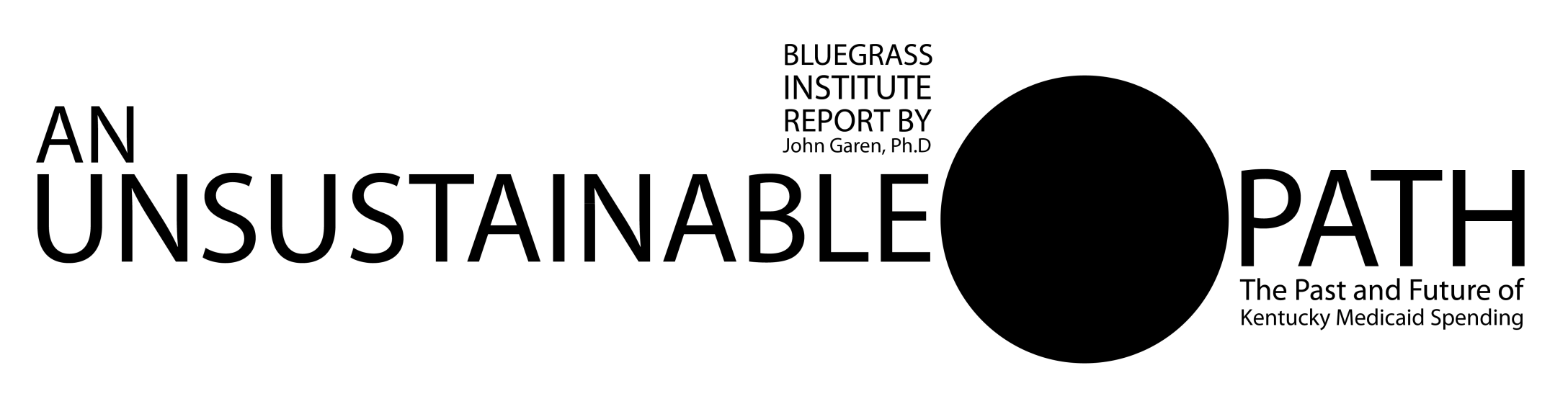 The Past and Future of Kentucky Medicaid Spending
Figure 1:  Medicaid Spending:  Total, Federal, and State, 2010 Dollars
Figure 2:  Total Medicaid Spending as a Percent of GDP
Figure 3:  Enrollment in Medicaid, Total and Percent of U.S. Population
Figure 4:  Total Medicaid Spending in Kentucky, Federal and State, 2010 Dollars
Figure 5:  Kentucky Enrollment in Medicaid, Total and Percent of Population
Figure 6:  Kentucky General Fund Medicaid Expenditures, 2010 Dollars
Figure 7:  Medicaid State Expenditures, as a Percent of Total General Fund Expenditures
What Caused This Expansive Growth... and What Did It Accomplish?
Late 1980s and 1990s expansions of eligibility to above poverty line pregnant women and children. 
Extensive “crowd out.” For every 10 additional participants in Medicaid, 5 to 6 would have had private insurance.  
Minimal effects on prenatal care, hospitalizations, use of preventative care for children, incidence of low birth weight, and infant mortality.
Other Problems
Low reimbursement rates which discourage physicians to accept patients.
Minimal co-payments encourages patient healthcare services use.
Federal matching grants is an incentive for states to grow Medicaid, perhaps through budget gamesmanship.
Eligibility can reach well into the middle class.
It Gets Worse:  Past and Projected Medicaid Spending in Kentucky, Total and State Share (2010 Dollars)
The Importance of Fundamental Reform
Fundamental reform is called for due to:
	- continuing budgetary crisis
	- lack of targeting and efficacy
	- perverse incentives
Fundamental reform consists of:
	- examine state policies and seek to remove impediments to competition in healthcare and health insurance
	- health insurance vouchers based on income and health status
	- block grants to states
Fundamental Reform – cont’d.
Competitive markets can provide low cost coverage for most, reducing the need for public assistance. Impediments include:  over-regulation of health insurance and healthcare providers;  tax treatment of individual policies.
Health insurance vouchers to those remaining in true need.
	-E.g., “Cash and Counseling” for the disabled in some states
	- integrate the poor into the healthcare mainstream; enrollees become customers and shoppers; choice among plans and providers.
Fundamental Reform – cont’d.
Block grants to states.
	- creates incentives for careful state budgeting
	- allows states to design features that best suit them
Conclusion
Other, more modest reforms have been proposed (e.g., managed care, cost sharing,  HSAs) that can be helpful.  
Fundamental reform is preferred.  
	- It is difficult for healthcare planners to anticipate the ways in which cost savings, improved care, and better delivery methods and product might occur.
	- Let patients become consumers and shoppers, thereby rewarding good service. 
	- Allow insurers and providers to compete by better serving patients.